OPTED - Observatory for Political Texts in European Democracies

	Introduction
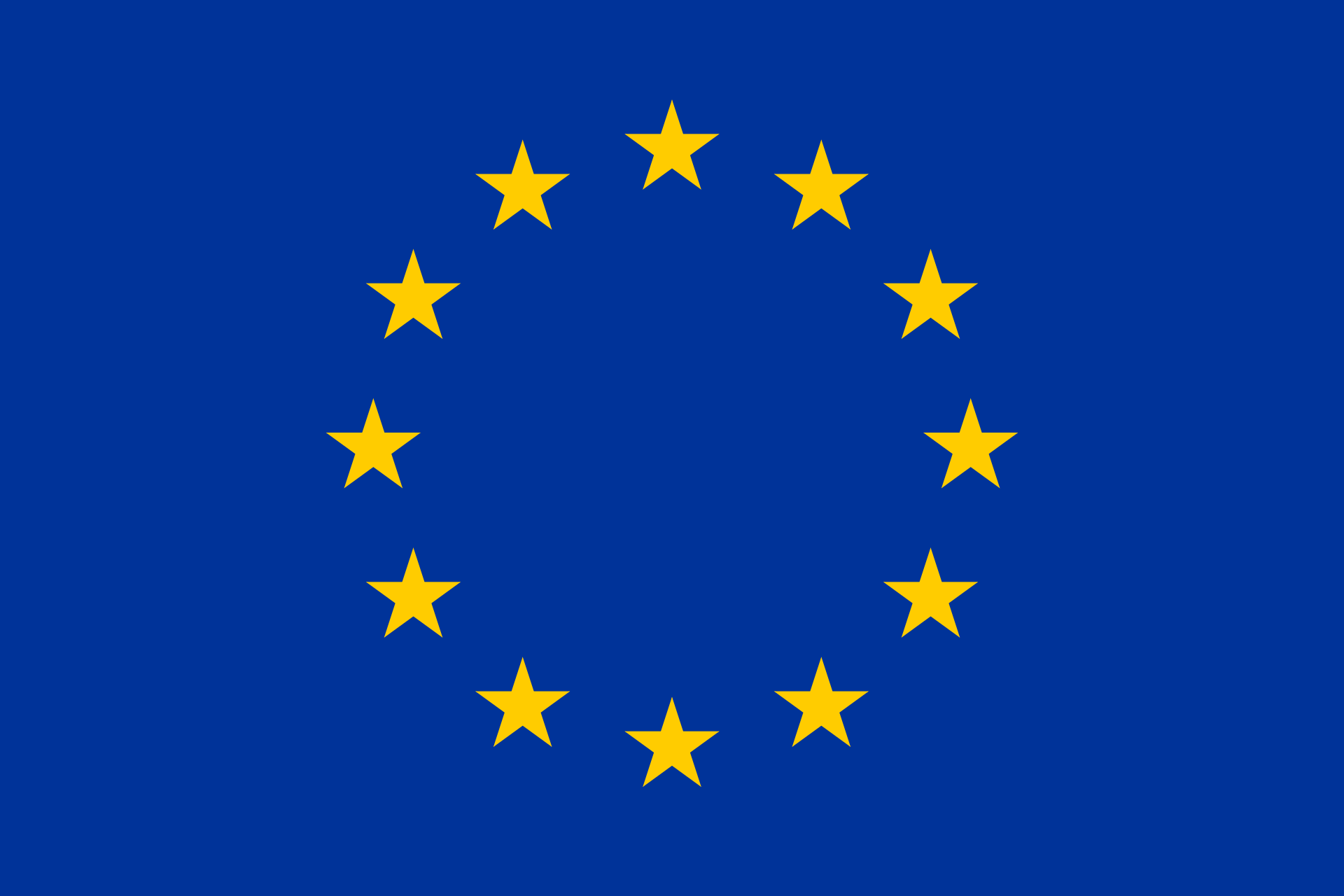 This project has received funding from the EU‘s Horizon2020  research and innovation program under the grant agreement no 951832
OPTED Design Study
Works towards a more impactful, sustainable, resource-saving, innovative, democratic, non-discriminatory and substantially meaningful research environment, putting the European Research Area at the forefront of global developments in the field of political text analysis. 
Provides the conceptual design that eventually lays the foundation for the operational phase of the OPTED infrastructure: conceptual design, proof-of-concept approaches, prototypes and case studies
Towards smooth integration into, complementing and adding in important ways to existing European Research Infrastructure Consortia.
https://opted.eu/
[Speaker Notes: Observatory for Political Texts in European Democracies]
Challenges
A fragmented and in some ways inefficient research field of political text analysis. Expertise and training facilities center on few countries.
Political text analysis is time, context, domain and language sensitive
Critiques regarding a lack of reliability, validity or reproducibility of research
Ethical and legal boundaries, some of which have not even been well defined
https://opted.eu/
[Speaker Notes: Observatory for Political Texts in European Democracies]
OPTED infrastructure
Pushes the boundaries of research excellence in various fields of political text analysis, will generate a globally visible and excellent research community, will democratize research on political texts, both geographically and in terms of skill distributions, and will do so based on FAIR principles with a firm stance in the open science movement. 
Will establish itself as a major resource for journalists and opinion makers, for students and interested academics, and for policy makers. 
Becomes the major hub for political text analysis in Europe and beyond, creating synergies and resources that will propel the research to the next level of excellence.
https://opted.eu/
OPTED Goals
A new generation of students with technical knowledge and sense-making ability
Enhanced co-operation to harmonise data collection and analytical processes
Ethical and legal issues. 
Multilingual, non-discriminatory tools.
Standardization of processes and routines, Validity
Awareness of gender stereotypes in instruments and community
https://opted.eu/
OPTED Objectives
Inventory of data sources and classification of the research landscape
Curated inventory of existing tools and training opportunities
Extension and harmonization of tools
Standardization and quality control
Ethical and legal framework for text analysis
Accessible tools for publics, journalists and policy makers 
Scientific community building
https://opted.eu/
OPTED Consortium Members
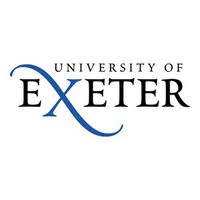 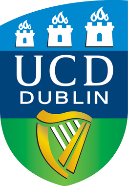 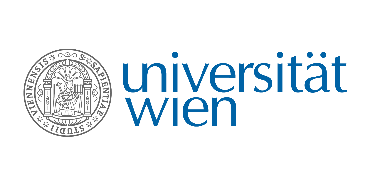 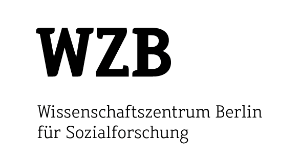 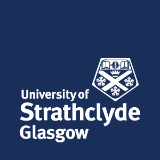 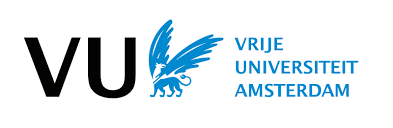 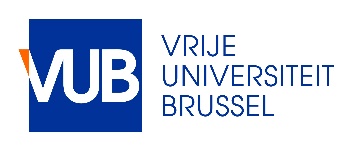 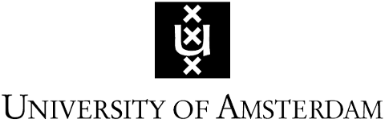 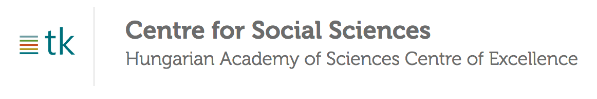 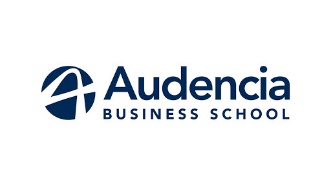 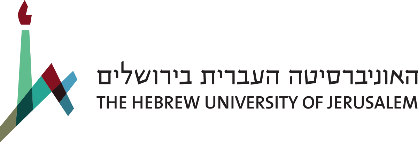 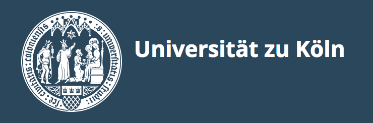 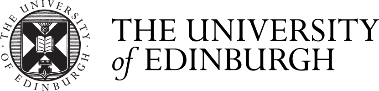 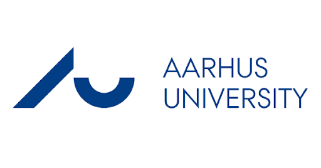 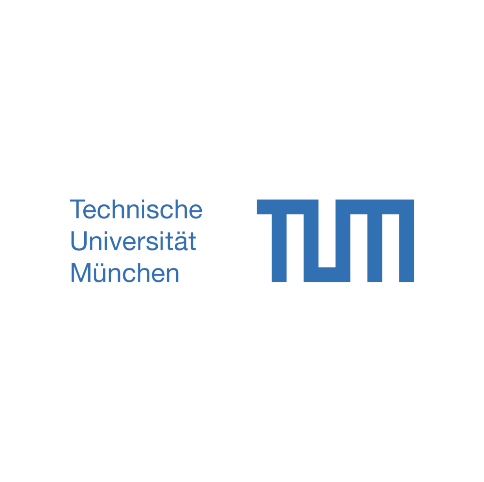 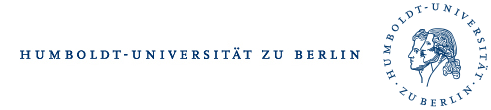 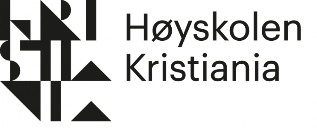 https://opted.eu/